Warm-up 1/30/17
List 3 responsibilities you think an Athletic Trainer should have. 

What is the importance of the sports medicine team (aka: athlete circle of care)? Which member has the ultimate decision on the athlete’s return to play status?

Do you think it should be mandatory for high schools to have an Athletic Trainer on staff? Why or Why not?
So you think you want to be an Athletic Trainer?
https://www.youtube.com/watch?v=VCyR8Aoi6c8
Athletic Trainer
Preventing injuries from occurring
Providing initial first aid and injury management
Analyzing and evaluating injuries
Taping and bandaging
Implementing exercise and rehabilitation programs for  athletes
Using various modalities and training equipment
Recording, organizing, and 
storing information on injuries  
and rehabilitation
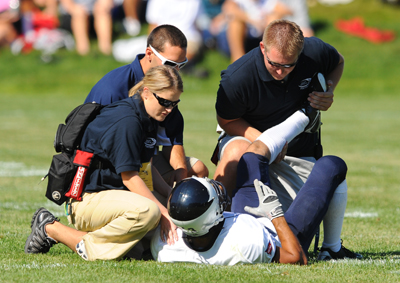 [Speaker Notes: Rehab program: timely and effective program for safe and efficient return to sport]
Requirements for Certification
Must graduate from an undergraduate or graduate program accredited by the Commission on Accreditation of Allied Health Education Program (CAAHEP)
Pass certification examination
Maintain certification with continuing education
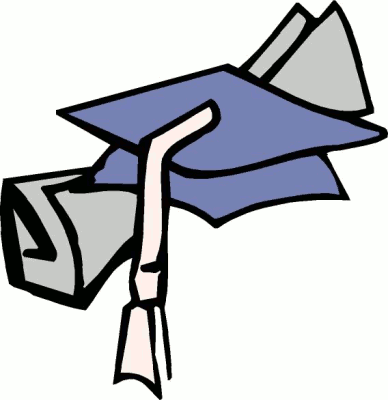 [Speaker Notes: CEUs to ensure ongoing professional growth and involvement by ATCs (50/ 2 year)]
Core Curriculum
Human anatomy
Human physiology
Psychology 
Kinesiology
Biomechanics 
Exercise physiology
Personal community health
Nutrition
Prevention of athletic injuries/illness
Evaluation of athletic injuries/illness
Therapeutic modalities
Therapeutic exercise
Administration of athletic training programs
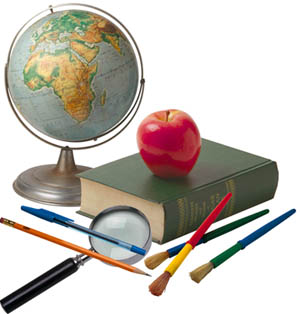 Core Curriculum cont.
First aid and emergency care
General medical conditions and disabilities
Health care administration
Medical ethics and legal issues
Pathology of injury/illness
Pharmacology
Professional development and responsibilities
Psychosocial intervention and referral
Risk management and injury/illness prevention
Strength training and reconditioning
Statistics and research design
Weigh management and body composition
Purpose of Certification
To test standards for entry into the profession of athletic training
Standards set by the National Athletic Trainers’ Association Board of Certification (NATABOC) www.nataboc.org
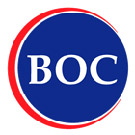 [Speaker Notes: NATA Code of Ethics]
Certification Examination
Fulfill requirements
Tested in 6 domains:
Prevention of athletic injuries
Recognition, evaluation & assessment of injuries
Immediate care of injuries
Treatment, rehabilitation, & reconditioning of athletic injuries
Health care administration
Professional development & responsibility
Intro Notes Foldable
Athlete’s Circle of Care 
Careers (minimum of 6)
Orthopedist
Sports Nutritionist
Exercise physiologist
Physician’s Assistant 
Certified Athletic Trainer
Certification Process
Responsibilities
Places of employment
Associations
Name
Year
Importance
Other 
Trainer’s Bible 
Laws
Cramer Family
Exercise physiologist
 One who significantly influences the athletic training program by giving input to the athletic trainer regarding training and conditioning techniques, body composition analysis, and nutritional considerations.
Orthopedist
An individual responsible for treating injuries and disorders of the musculoskeletal system
Physician’s Assistant
A mid-level health care practitioner who works interdependently with physicians to provide diagnostic and therapeutic care.
Exit Pass
List the steps to become an ATC.

How many CEU’s must an ATC have to renew their certification? 

List 2 class that an athletic training student might take.